Linear Inequalities Applications
Inequalities Phrases
Example 1
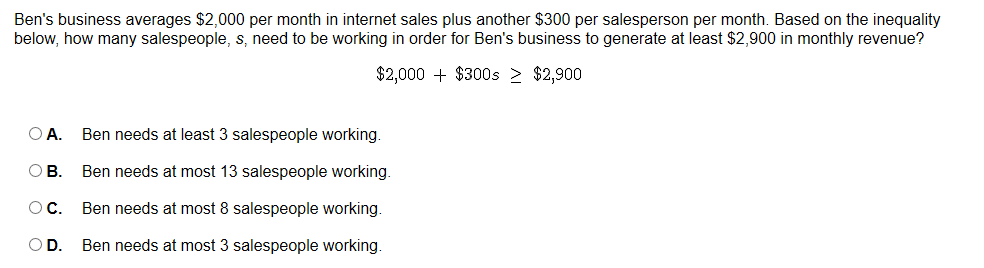 Example 2
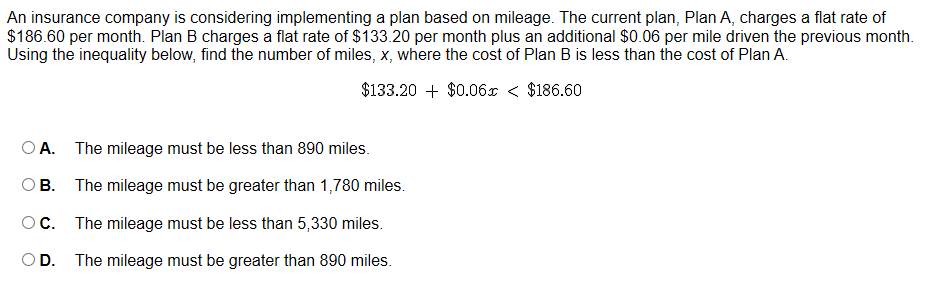 Example 3
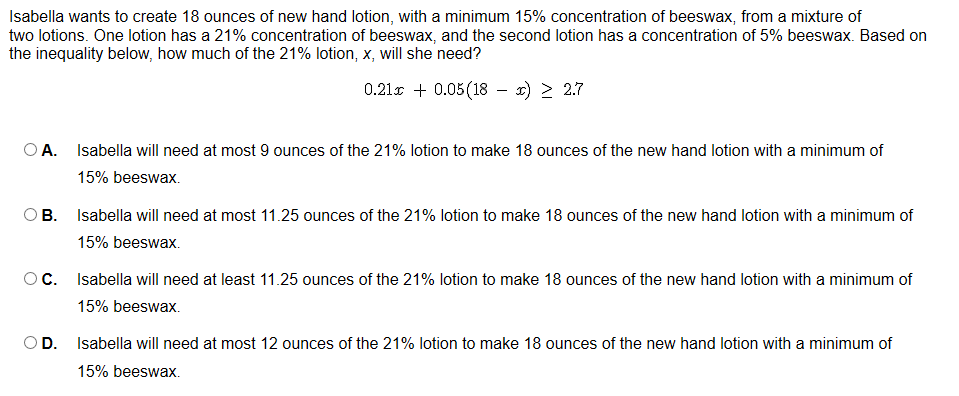 Example 4
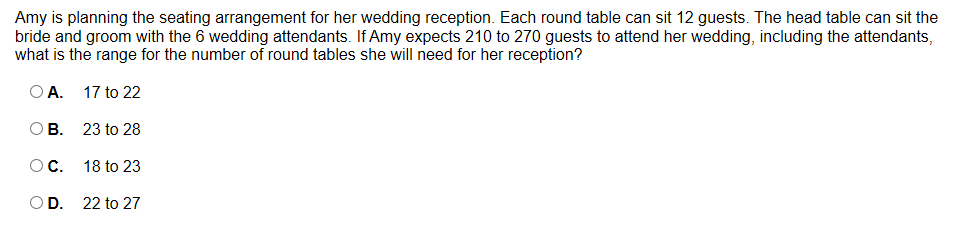 Example 5
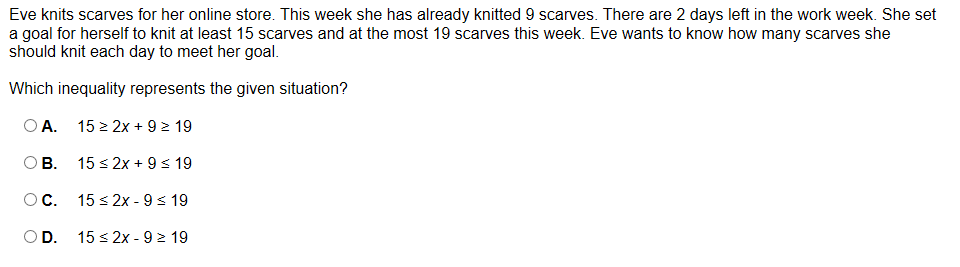 Example 6
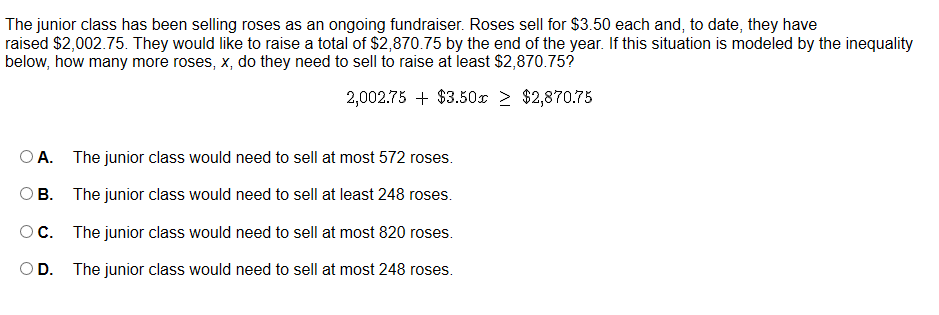